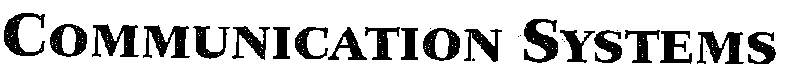 دكتور : رائد درا غمة
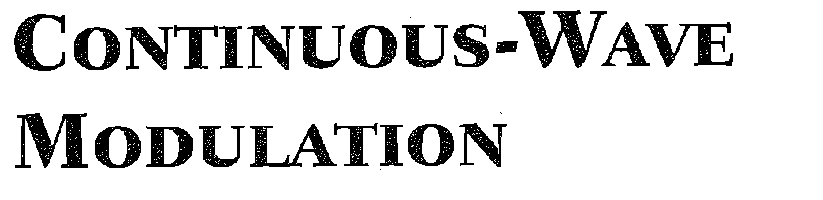 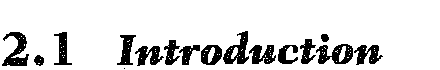 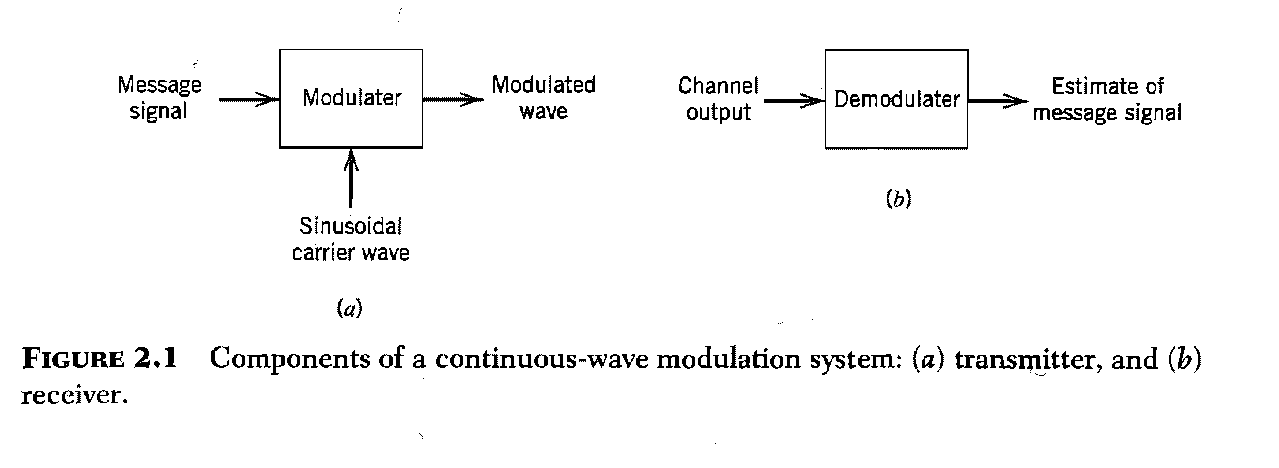 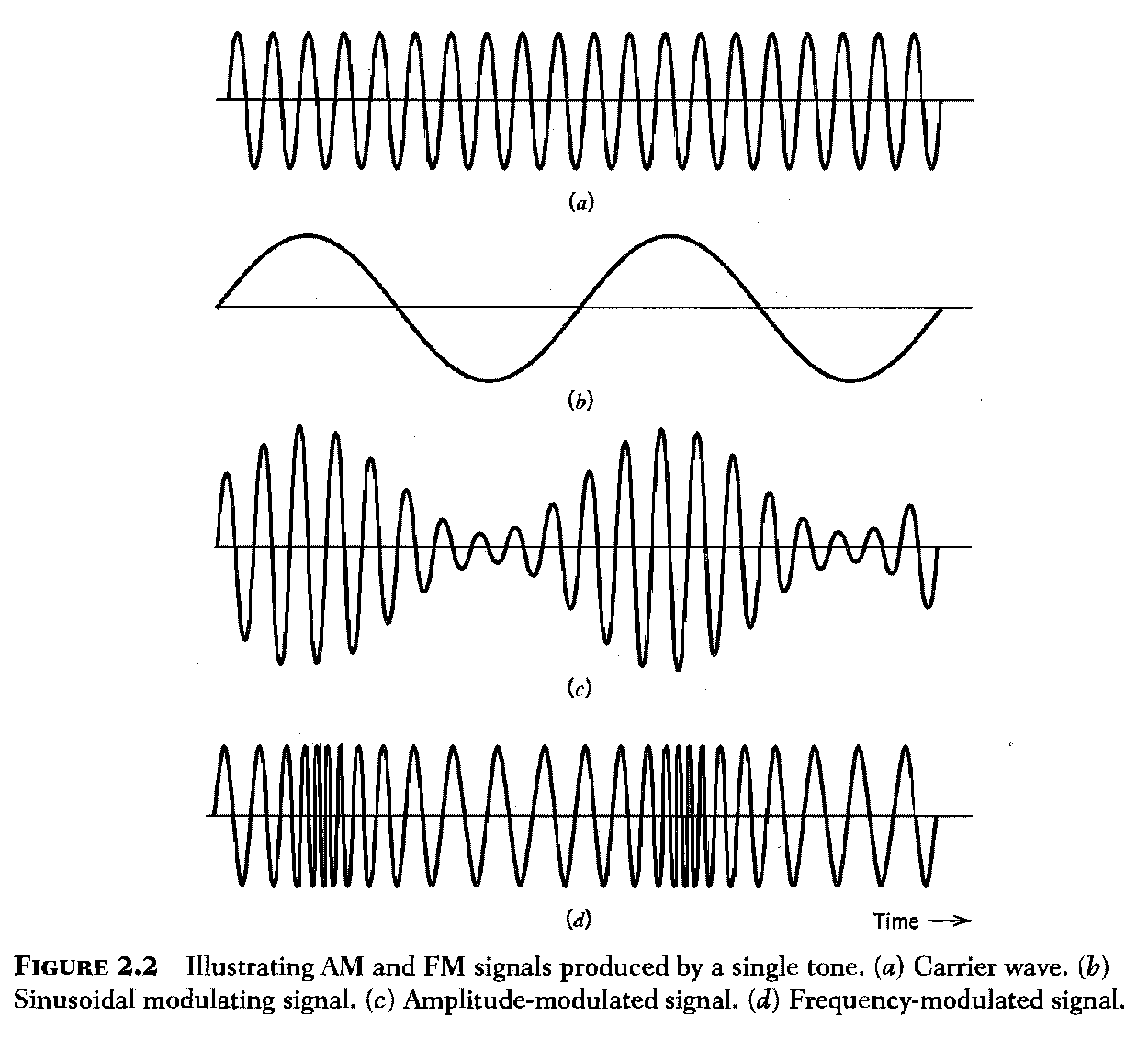 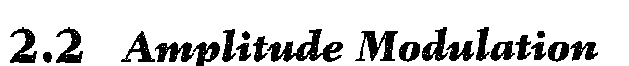 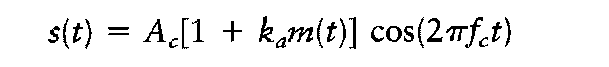 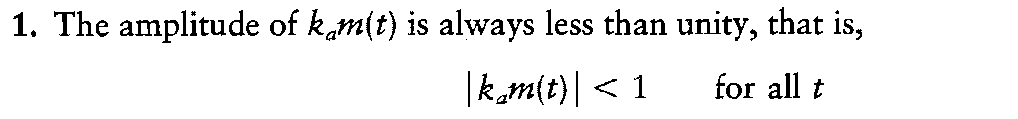 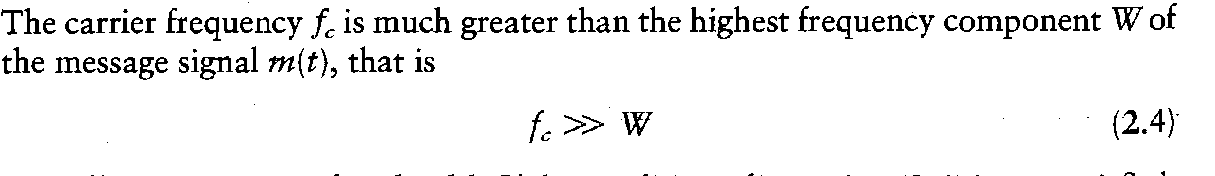 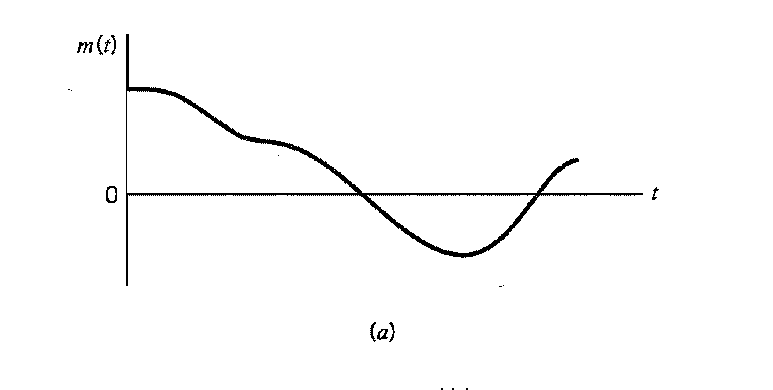 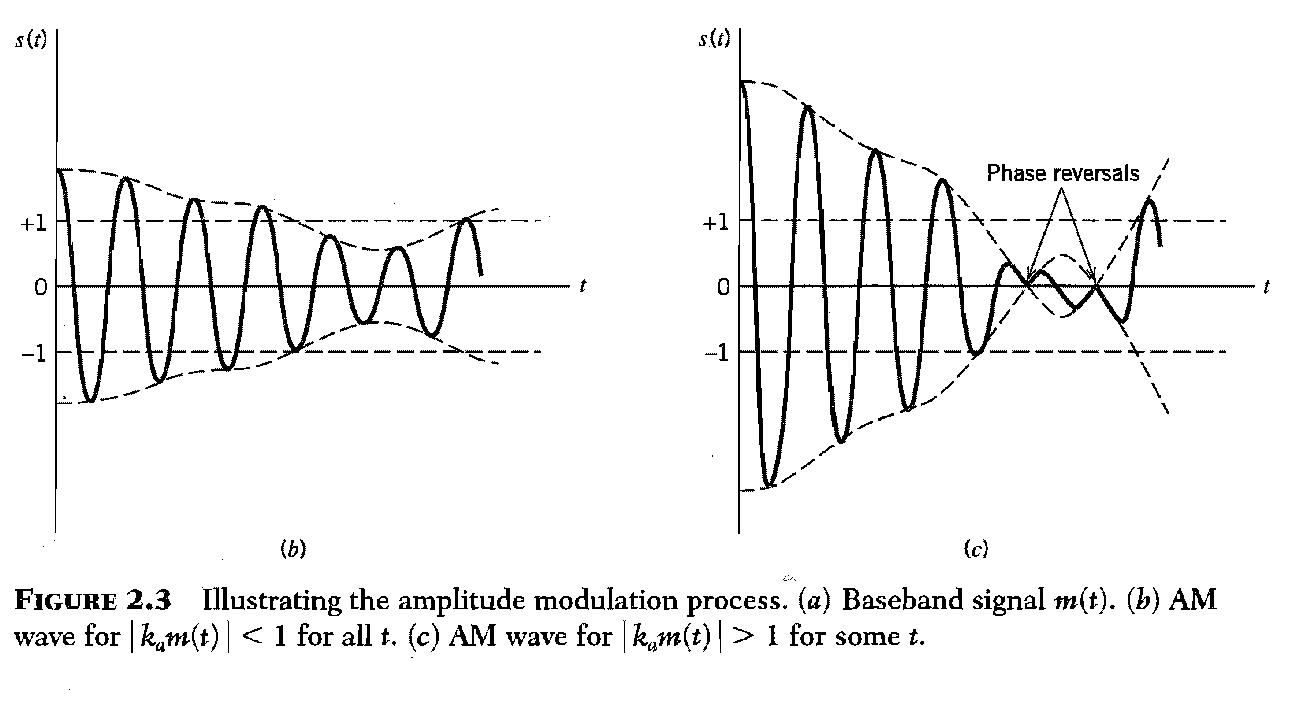 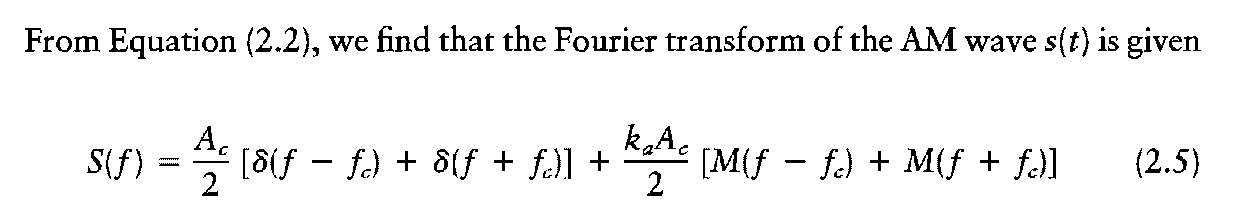 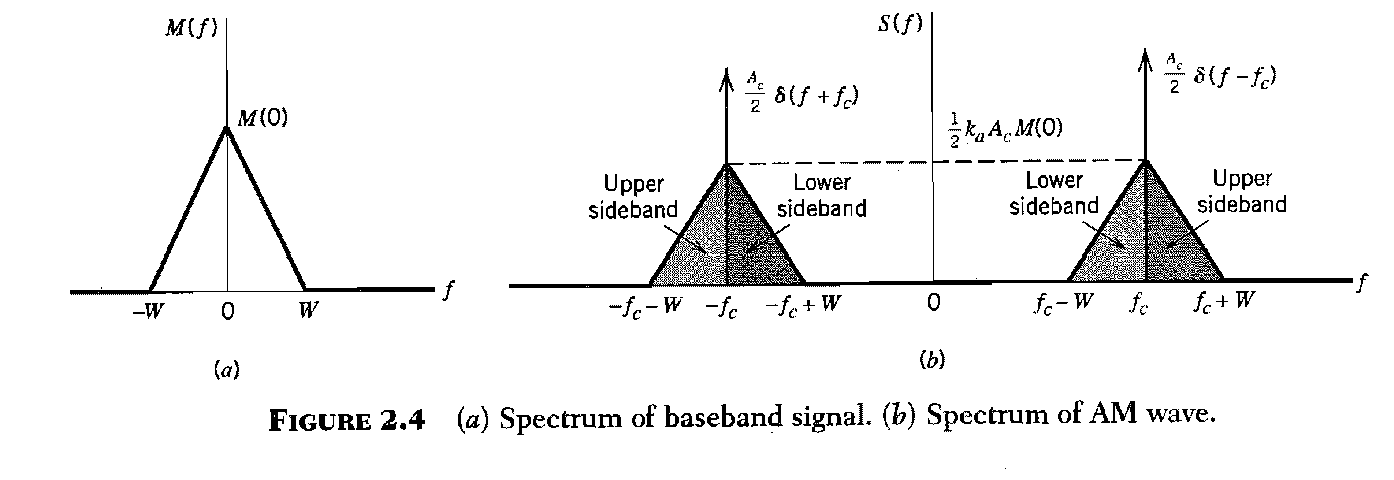 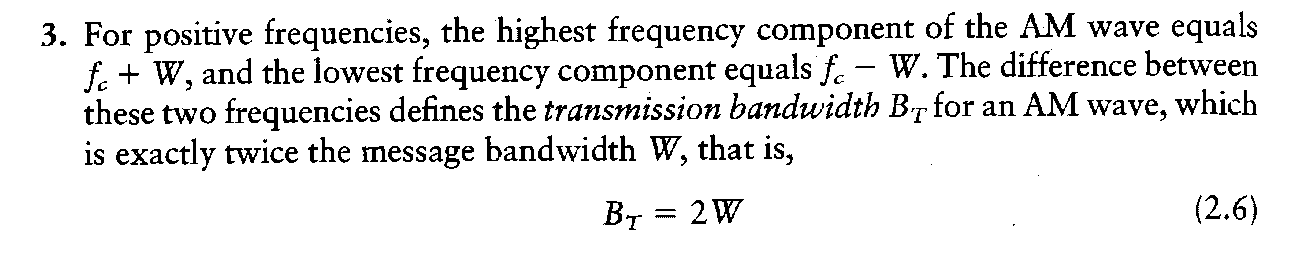 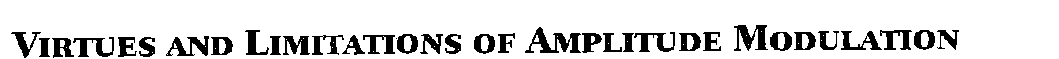 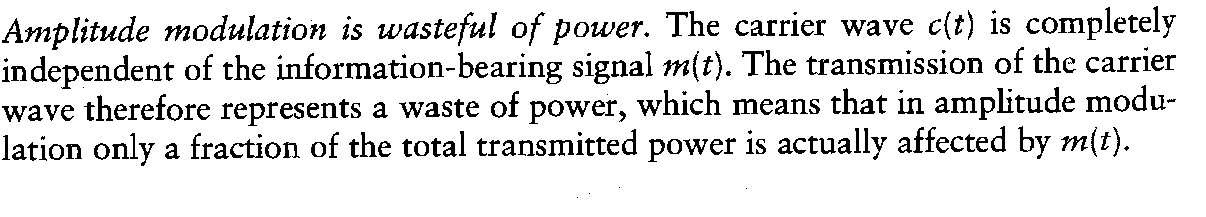 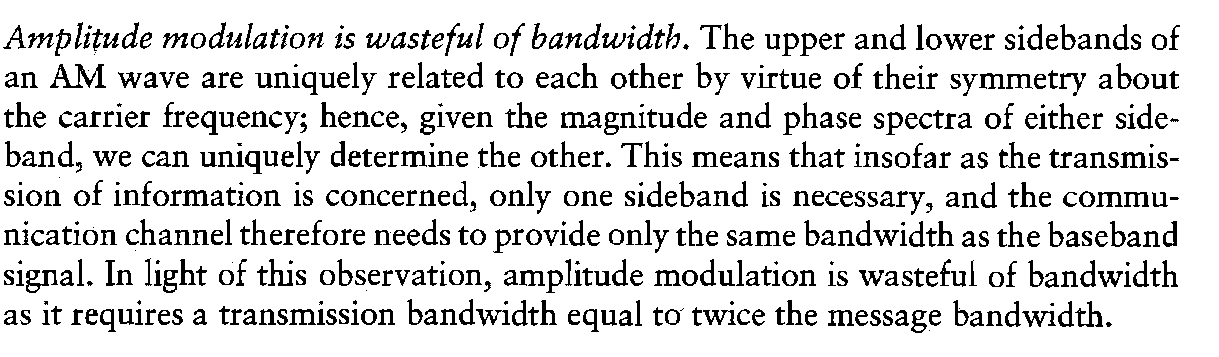 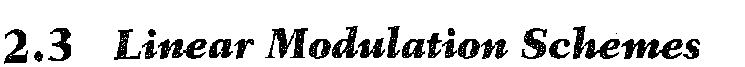 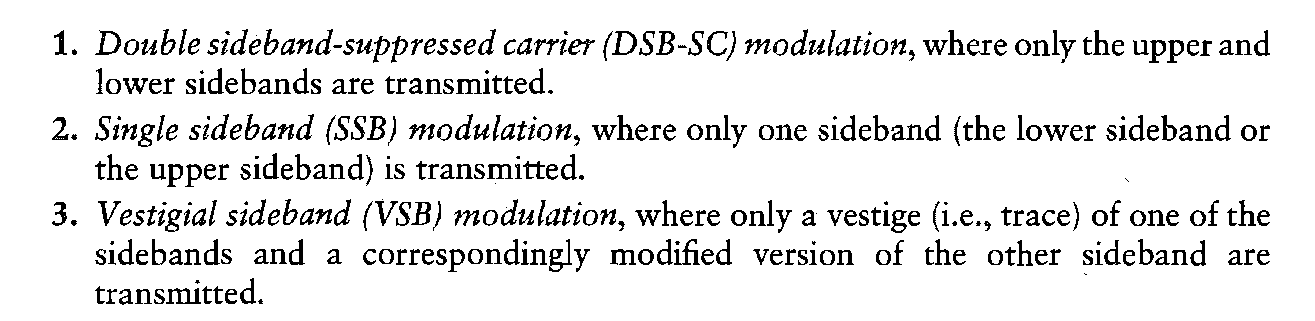 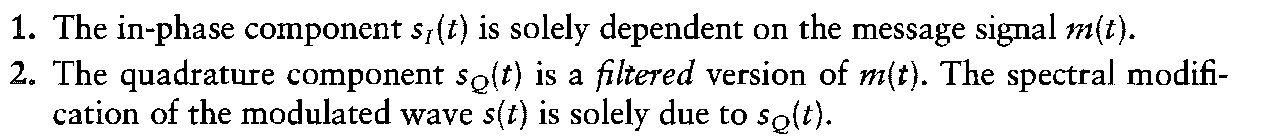 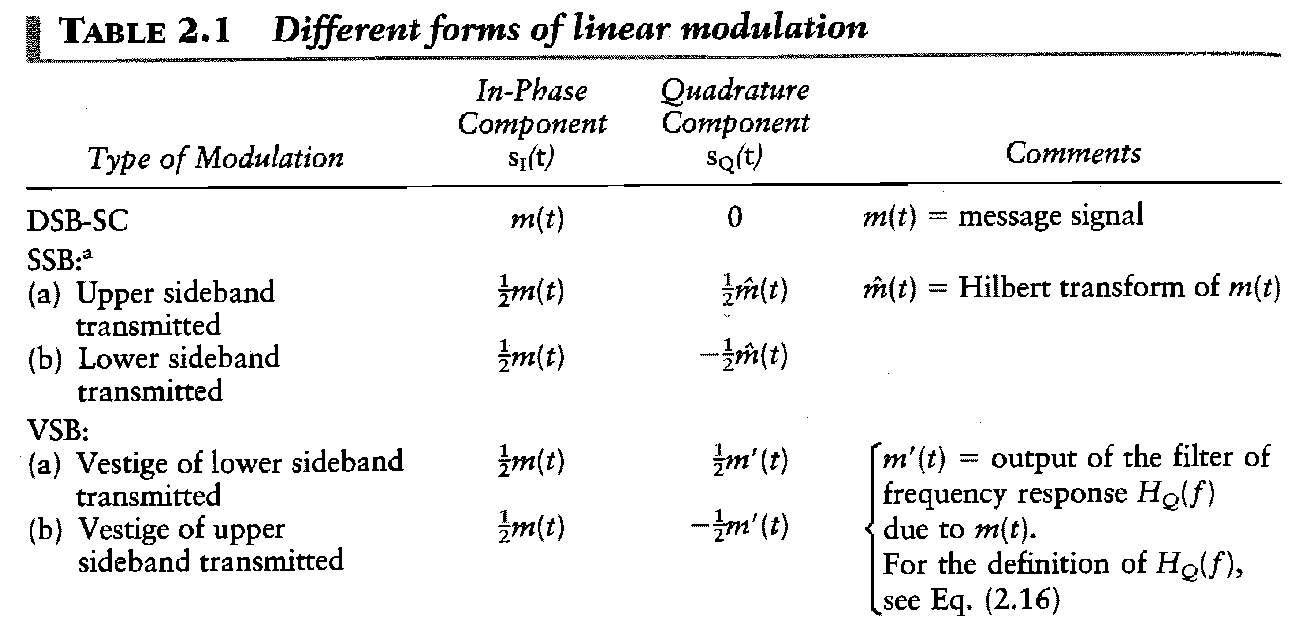 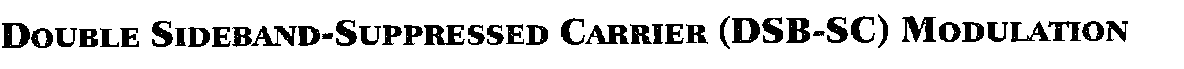 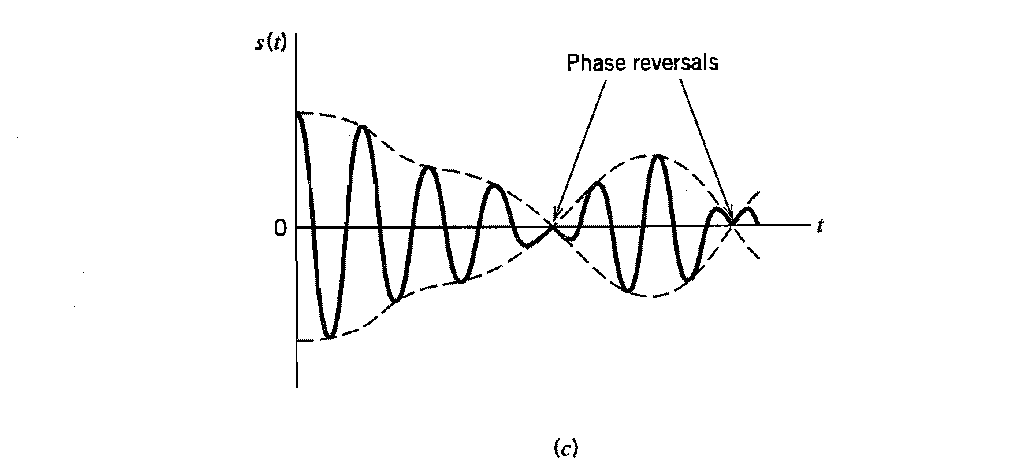 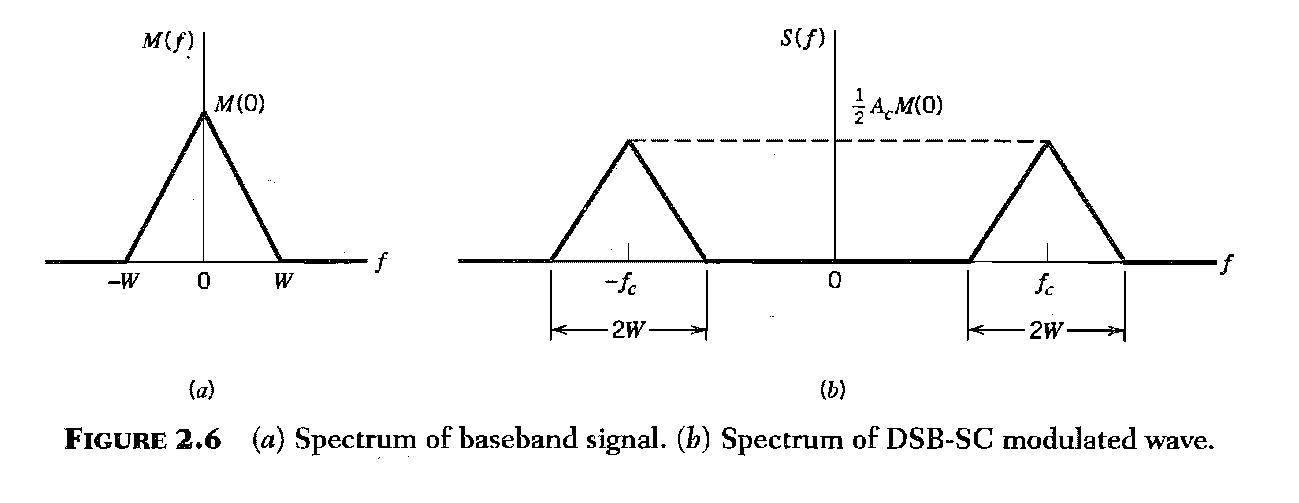 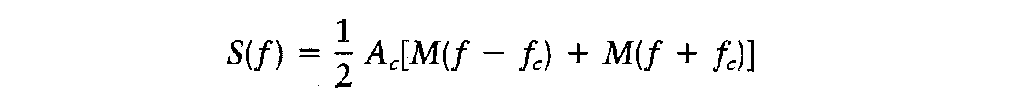 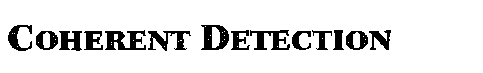 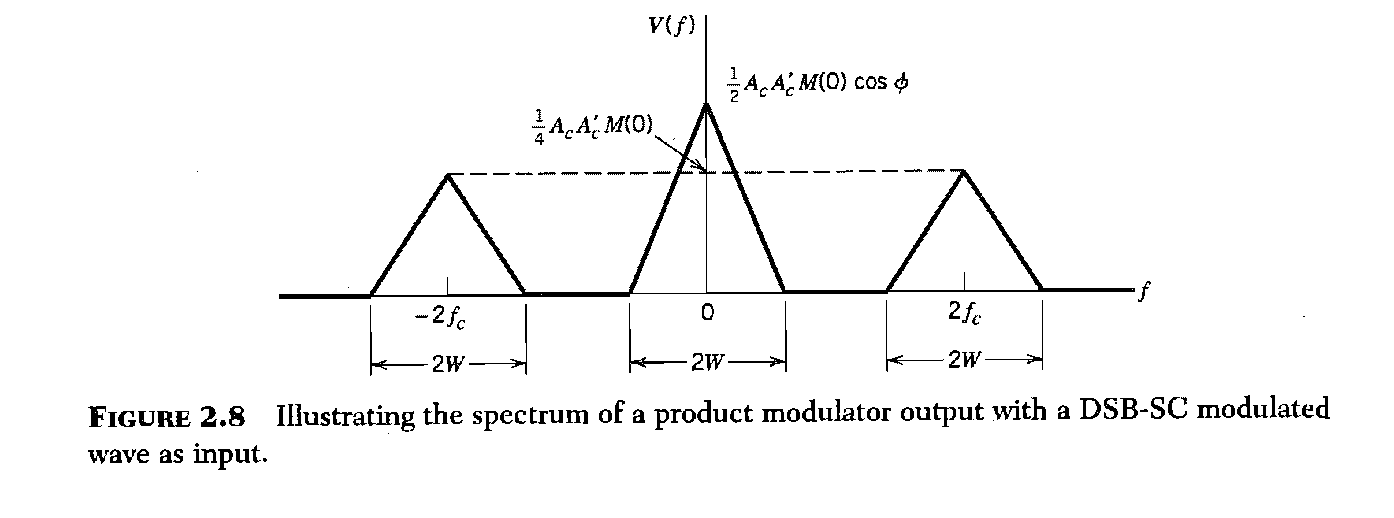 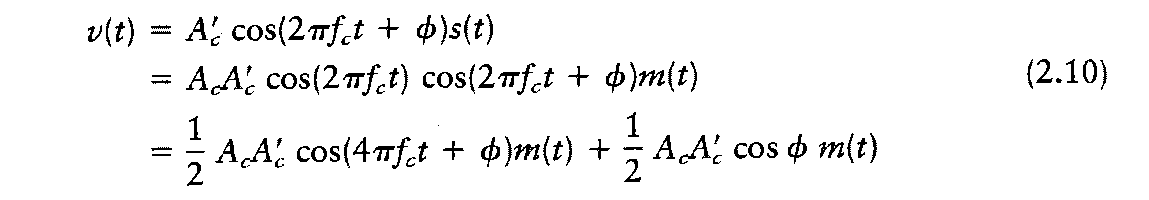 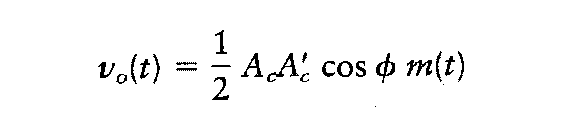 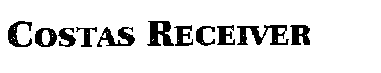 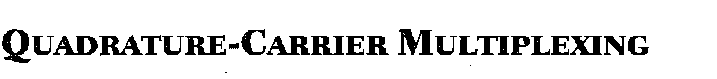 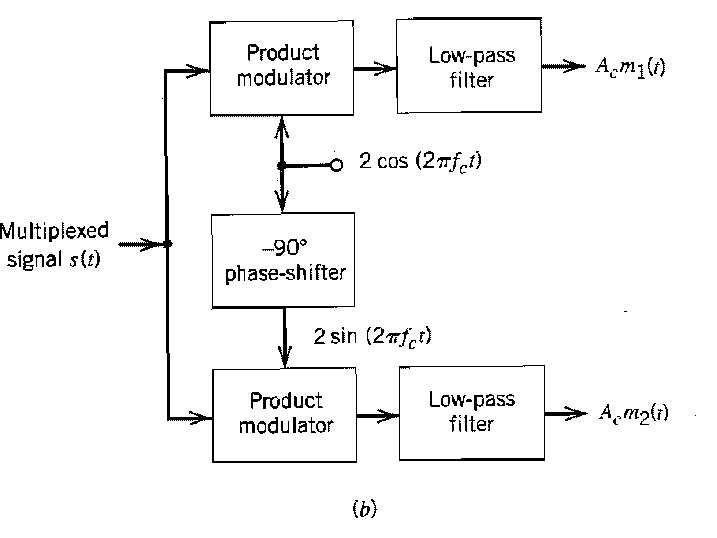 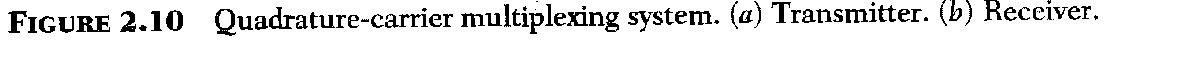 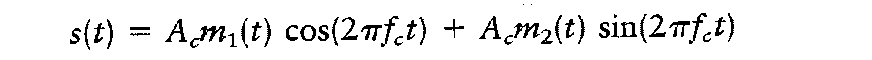 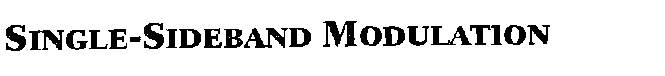 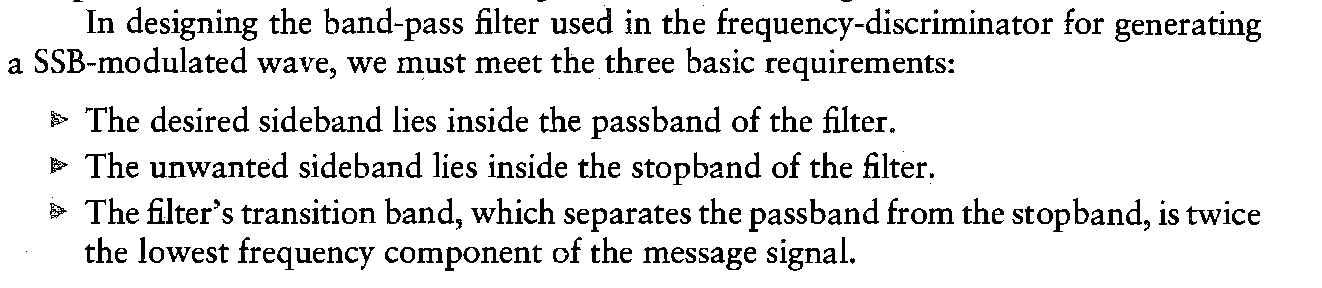